Всеукраїнський інтерактивний конкурс 
«МАН-Юніор Дослідник - 2021»
 Номінація  «Технік -Юніор»
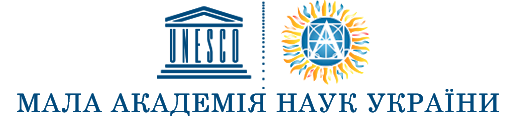 КОНСТРУЮВАННЯ  ПОБУТОВОГО  СТОЛИКУ
Роботу виконав: Форман Дмитро Андрійович, 
учень 9 класу КЗ «Маріупольський технічний ліцей» 
Маріупольської міської ради Донецької області»
Науковий керівник: Іващенко Вікторія Юріївна, 
к.т.н., викладач очно-заочної школи «Юний дослідник» КПЗ «Донецька обласна Мала академія наук учнівської молоді»
Мета дослідження: розробити конструкцію та зібрати діючу модель побутового столика з гофрокартону. 

Об’єкт дослідження: виріб короткотривалого використання – побутовий столик.

Предмет дослідження: властивості саморобної моделі столика. 

Завдання: проаналізувати існуючі конструкції побутової меблі, виявити елементи конструкції, які можна вдосконалити з метою покращення споживчих властивостей, сконструювати та зібрати діючу модель побутового столика з гофрокартону.
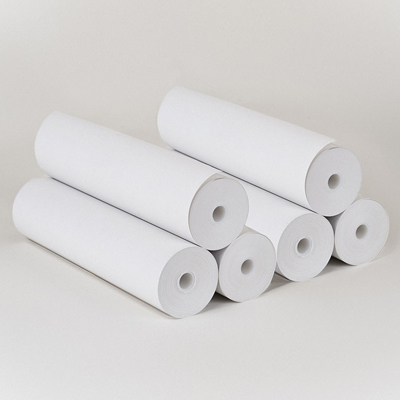 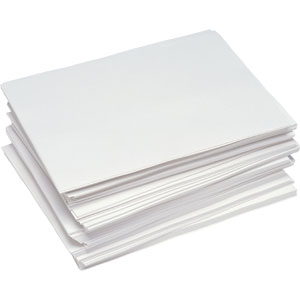 Папір - волокнистий матеріал з мінеральними добавками, що отримується з целюлози: рослин, а також вторинної сировини: ганчір'я і макулатури.
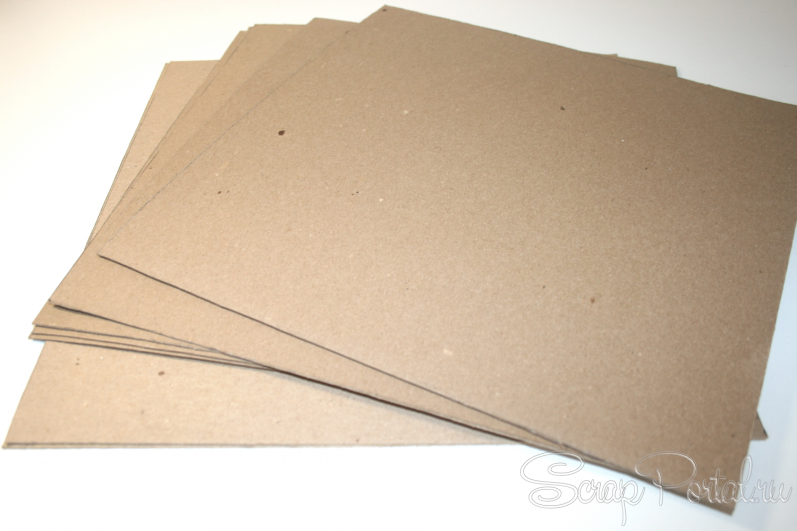 Картон - найтовстіша папір, матеріал що складається переважно з рослинних волокон, пов'язаних між собою силами поверхневого зчеплення.
Гофрокартон - пакувальний матеріал, що відрізняється малою вагою, дешевизною і високими фізичними параметрами.
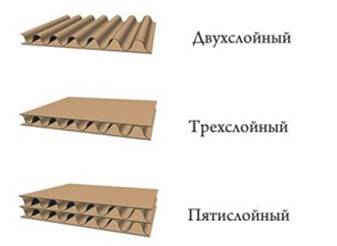 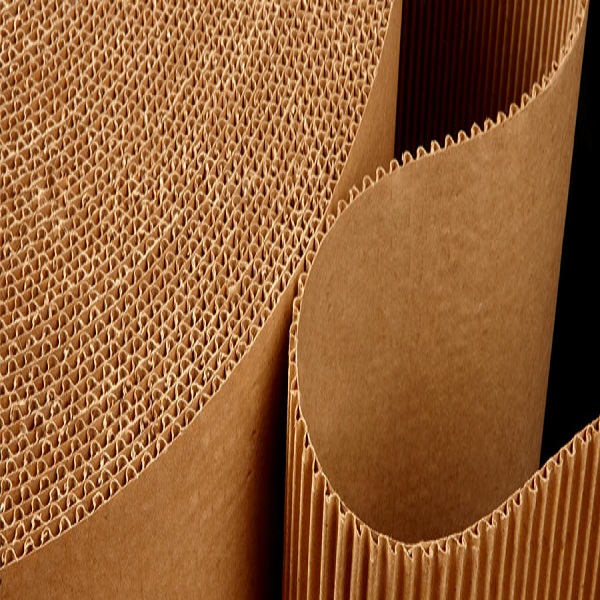 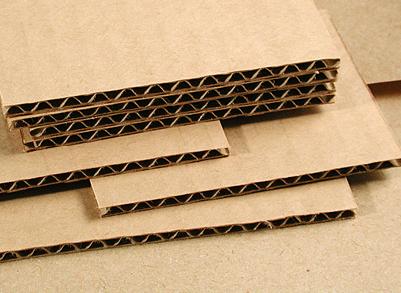 Споживчі властивості гофрокартону: 

абсорбційна спроможність;
вологостійкість;
повітропроникність;
жорсткість;
капілярне поглинання;
механічна міцність;
друковані властивості.
Технологічні властивості гофрокартону

ступінь незаймистості;
опір пласкому стисканню;
опір торцевому стисканню;
опір продавлюванню;
ступінь проклейки;
видовження під час розтягу.
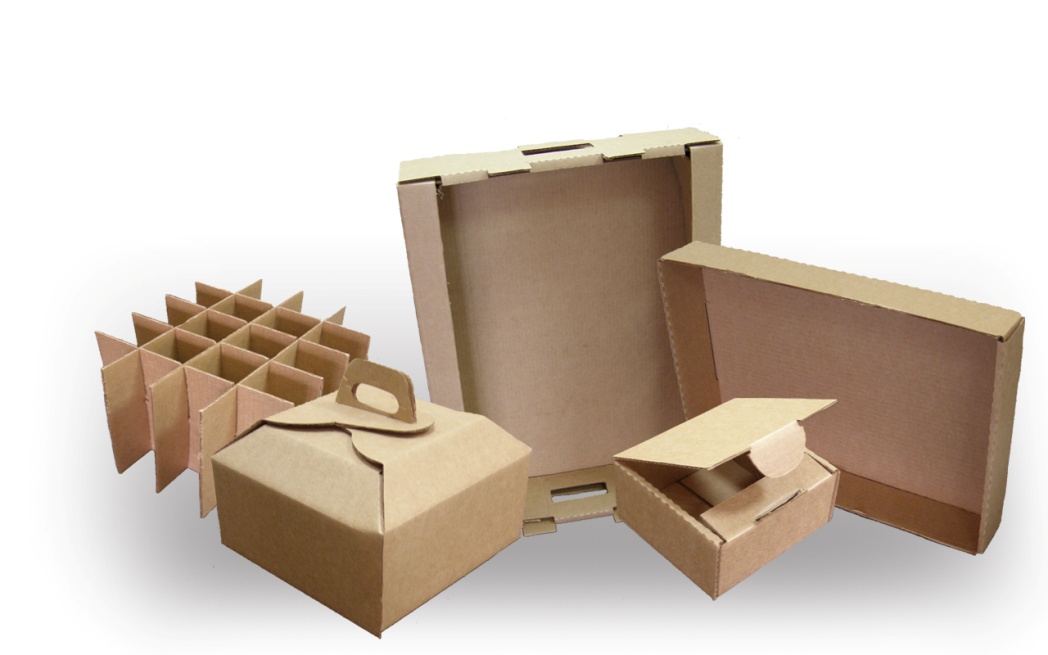 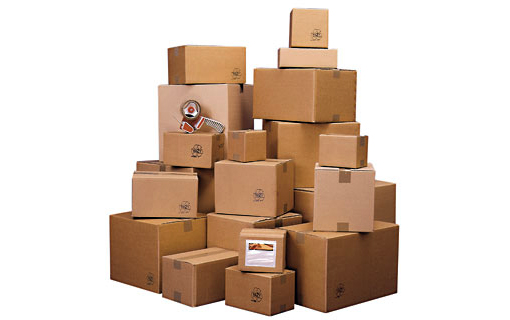 Приклади    виробів  з   гофрокартону
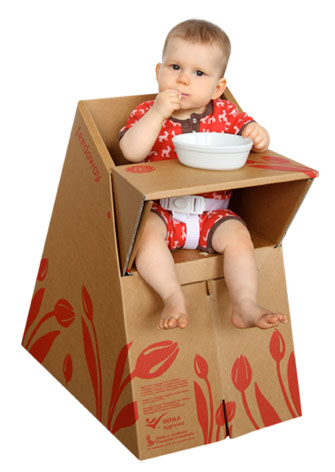 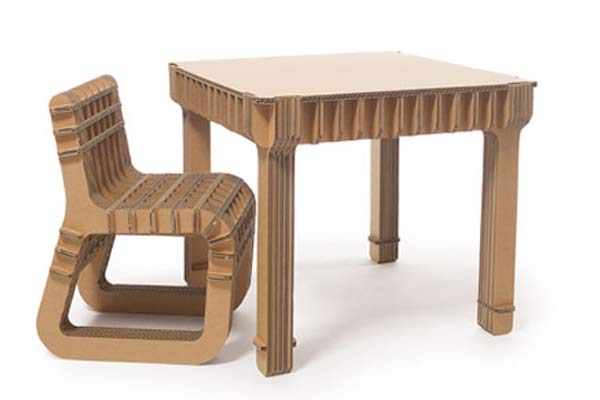 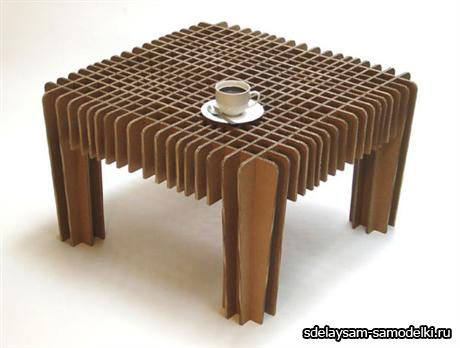 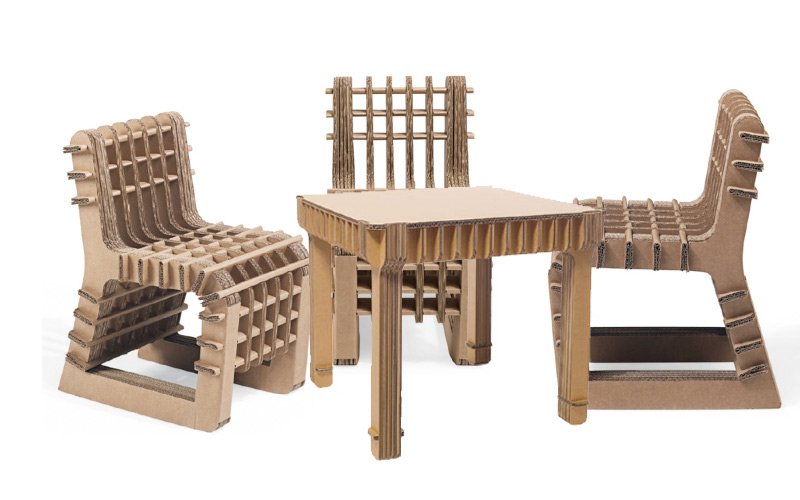 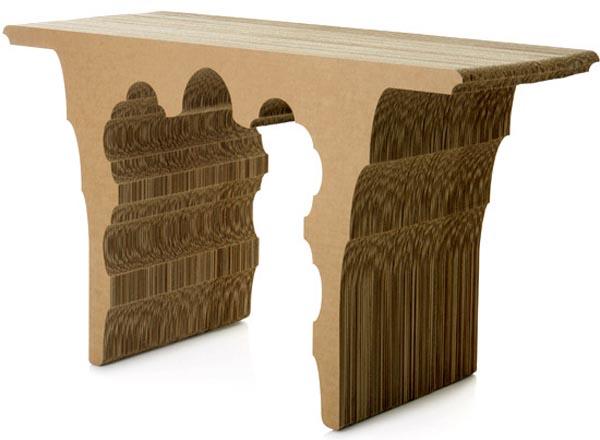 Напрямки  покращення  конструкціїї
нова конструкція ніжок столика трикутного перерізу – це дозволяє зменшити кількість згинів на викройці та зекономити на штампі;
панель від сонця – може знадобитися для отримання гарного зображення на екрані ноутбука при сильному освітленні ;
виріз на поверхні столика для чашки або склянки;
зміна форми закріплюють елементів з метою підвищення надійності кріплення.
Створення ескізів креслення майбутнього виробу
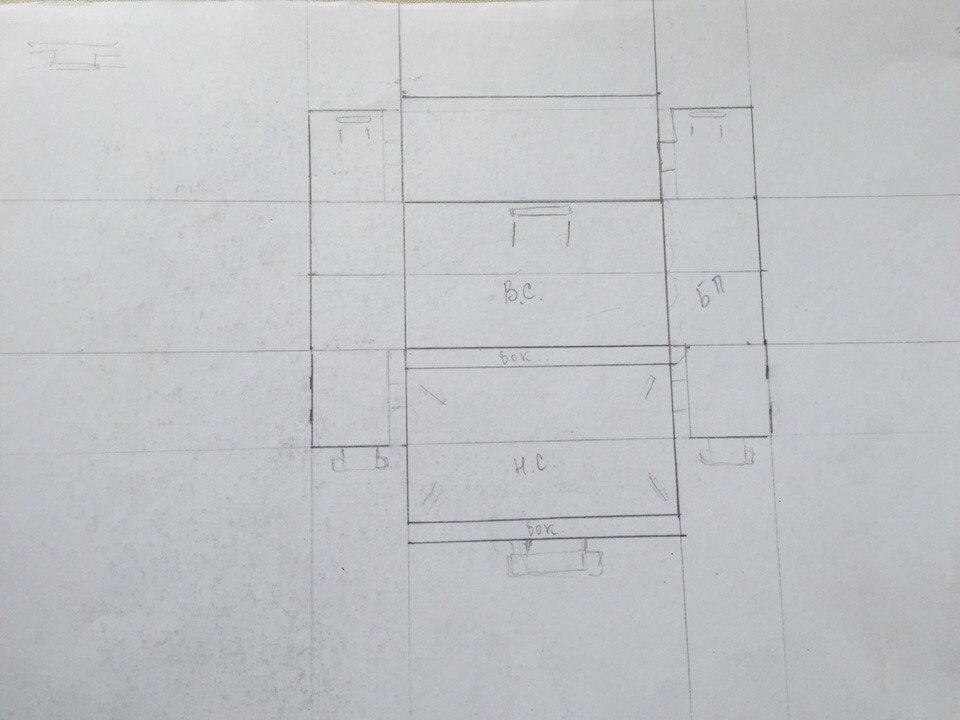 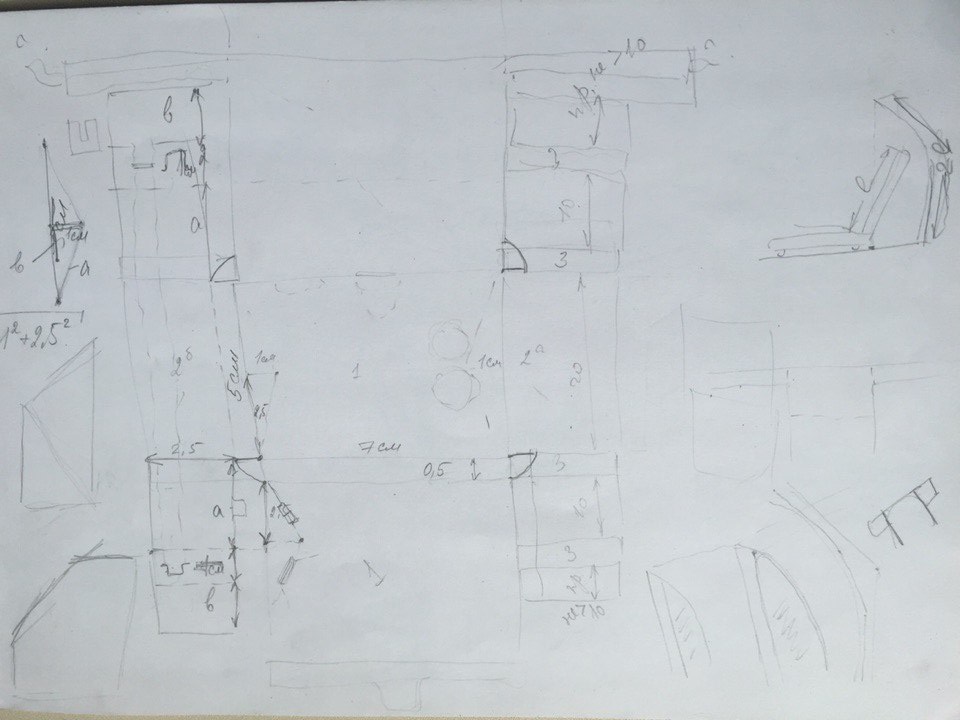 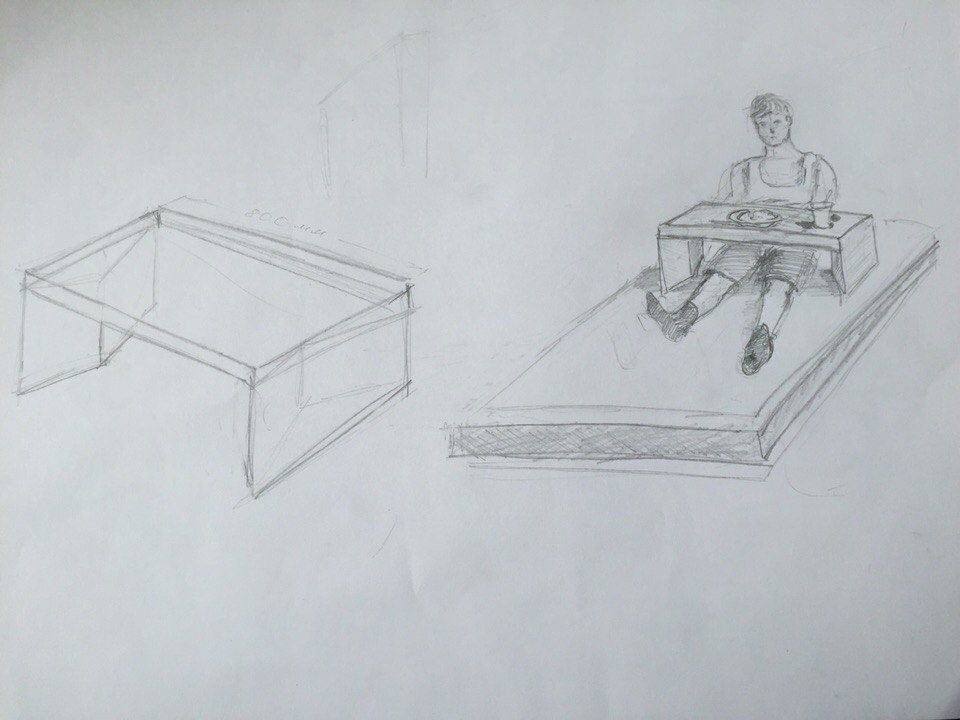 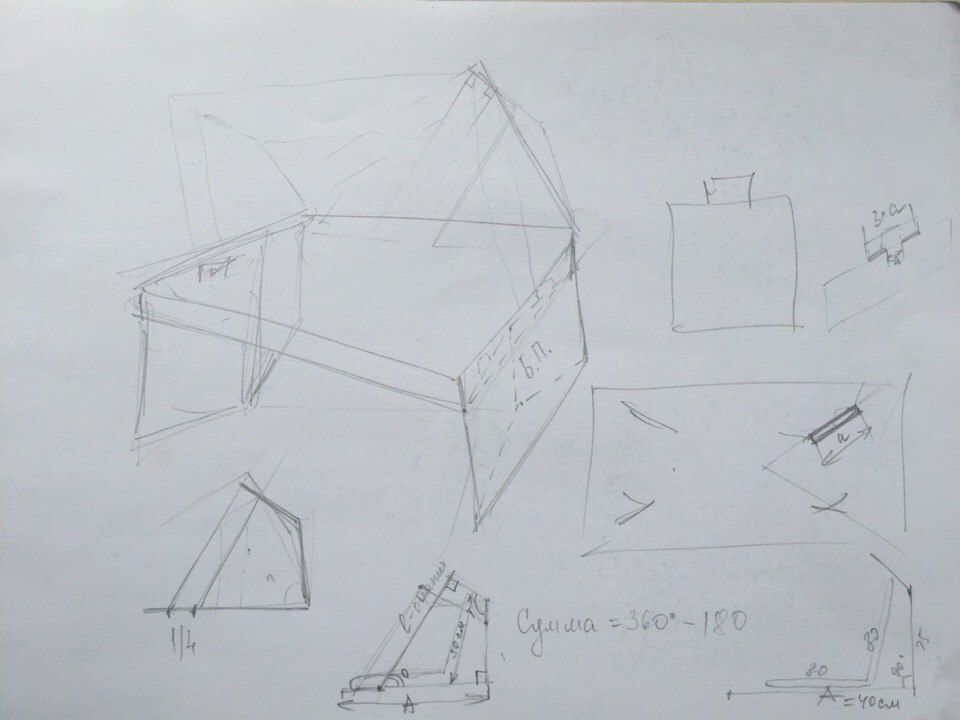 Створення пробних моделей майбутнього виробу
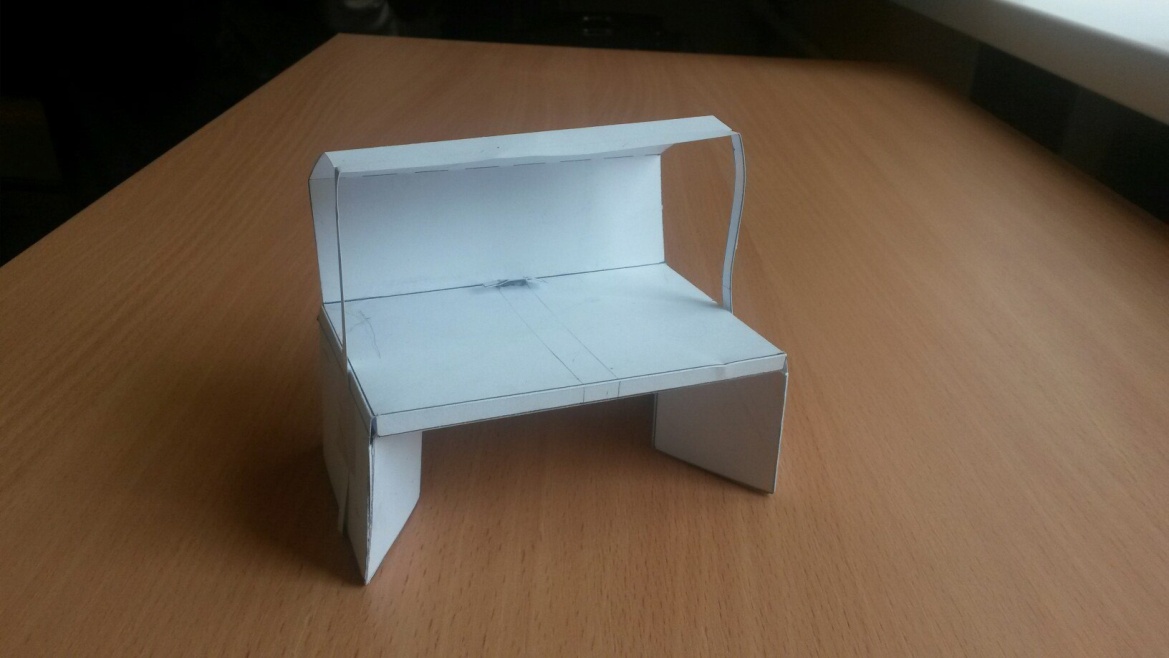 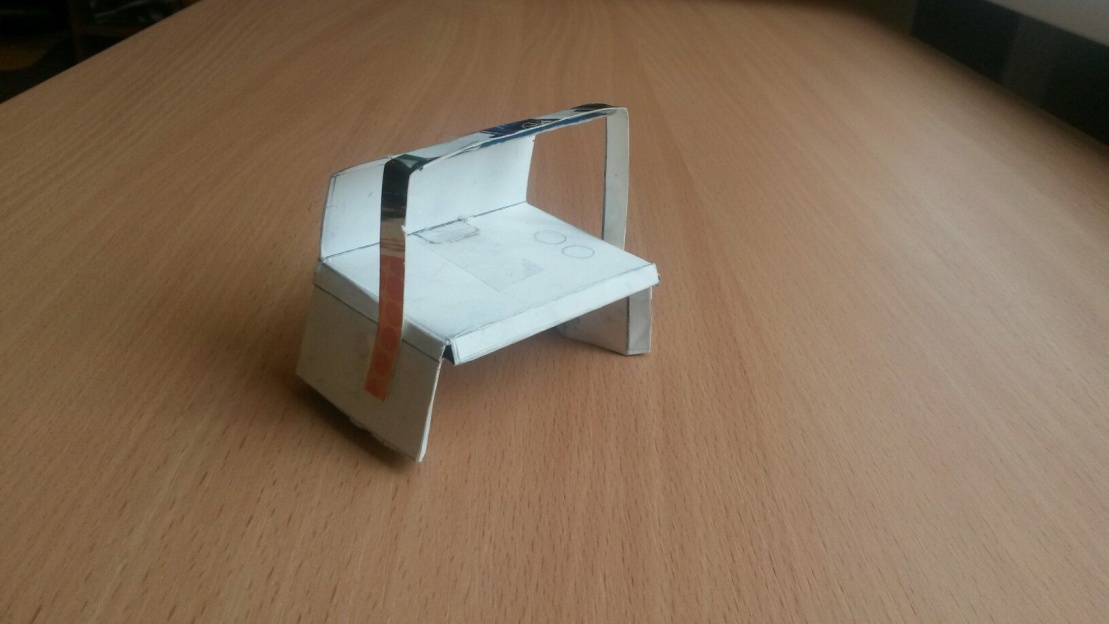 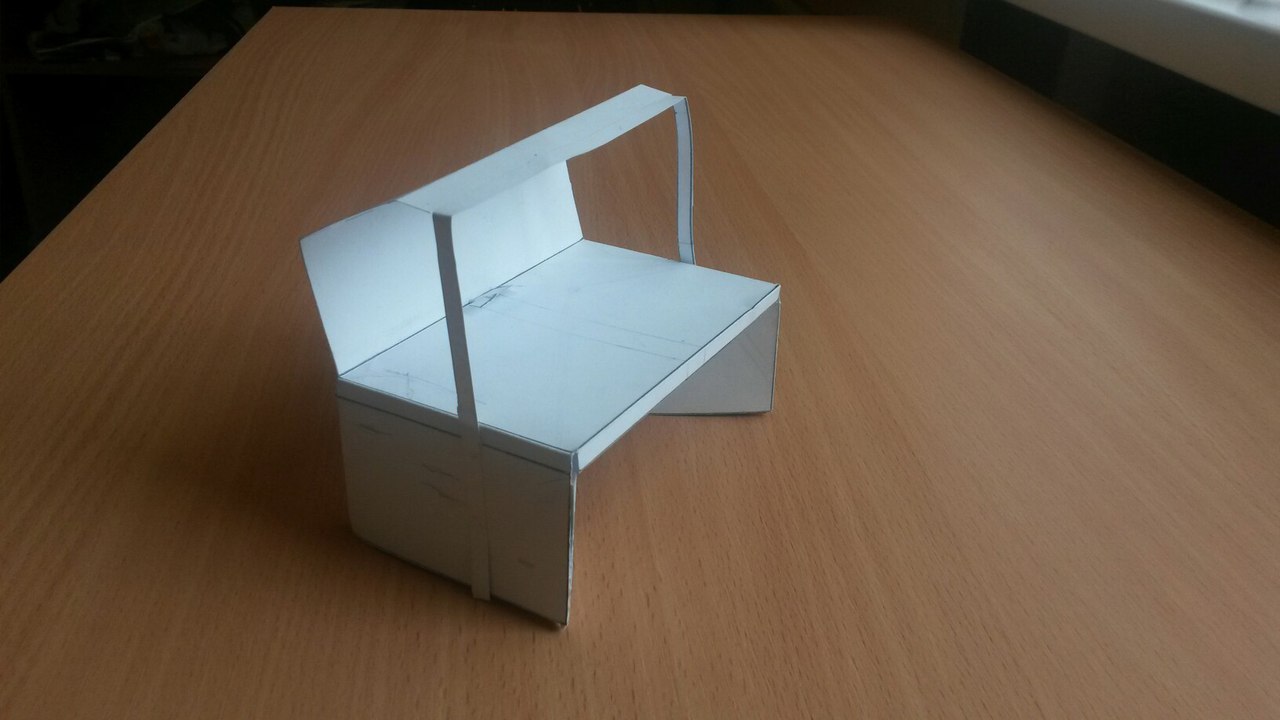 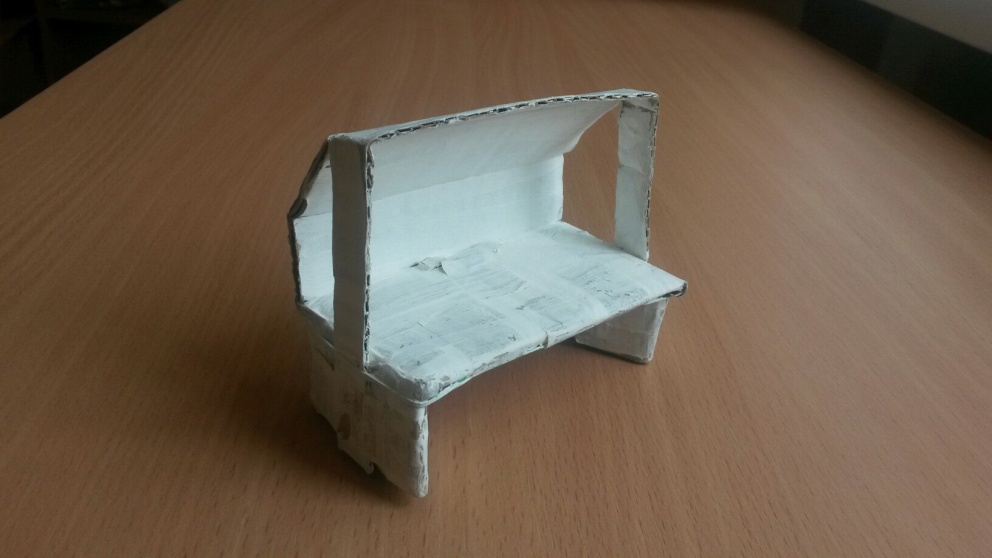 Остаточне креслення виробу
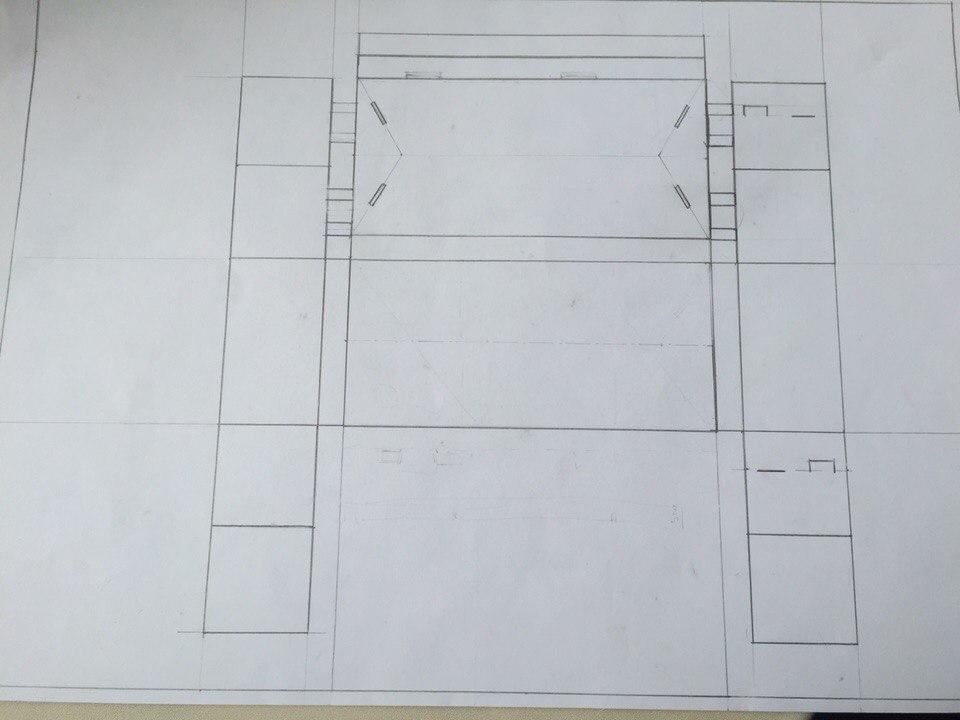 Виготовлення  викройки  та  збирання 
готової  діючої  моделі
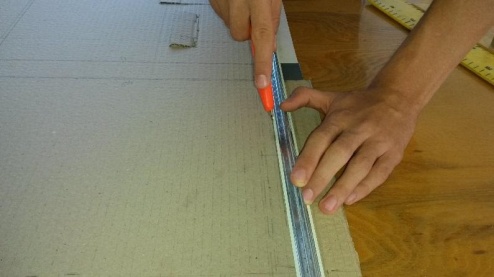 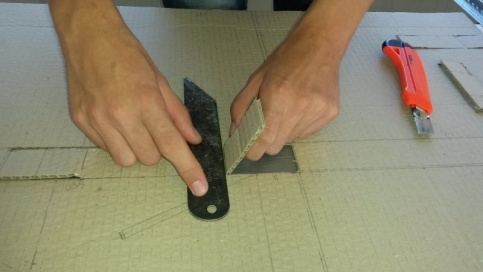 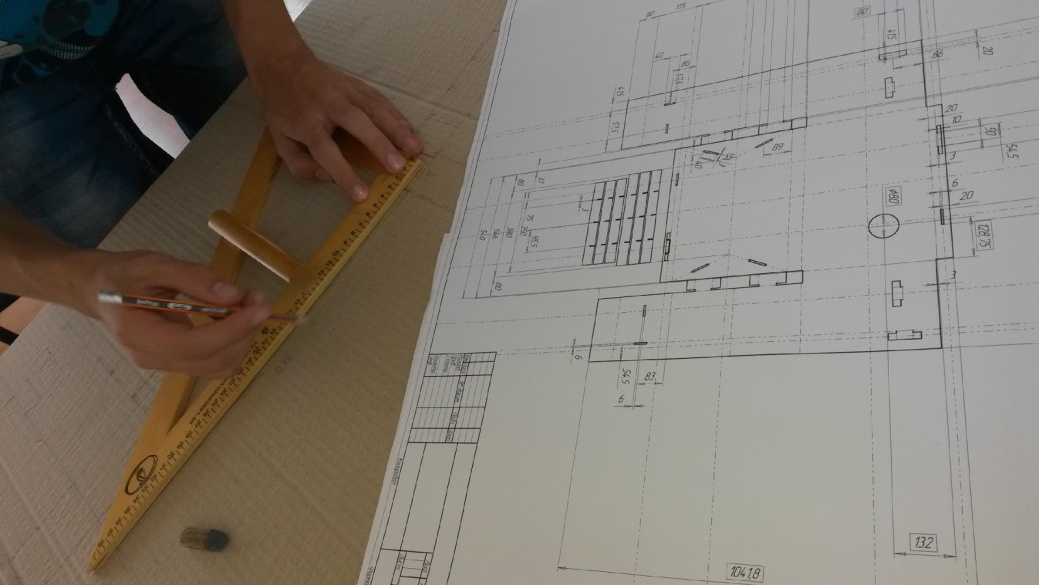 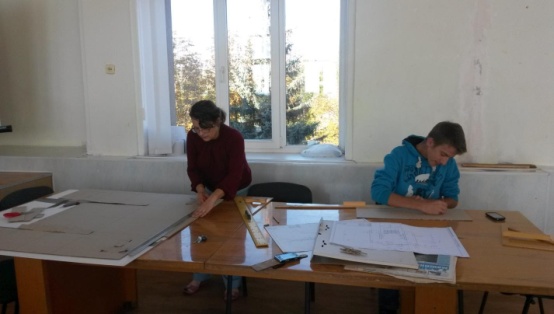 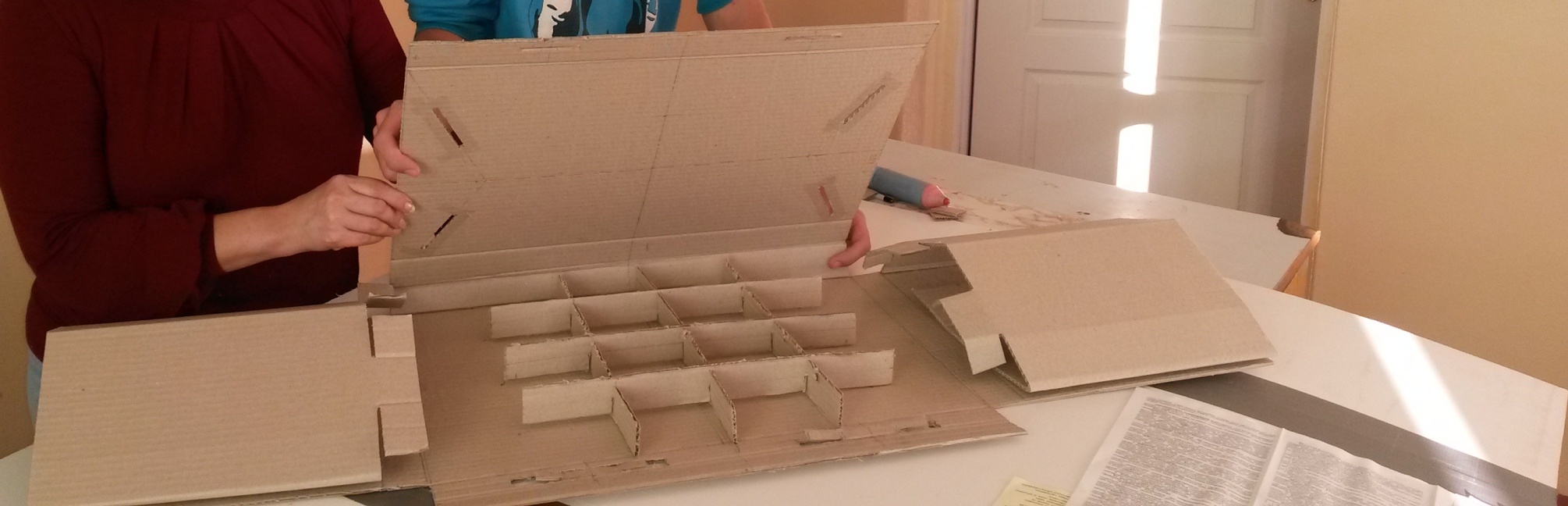 Випробування  моделі
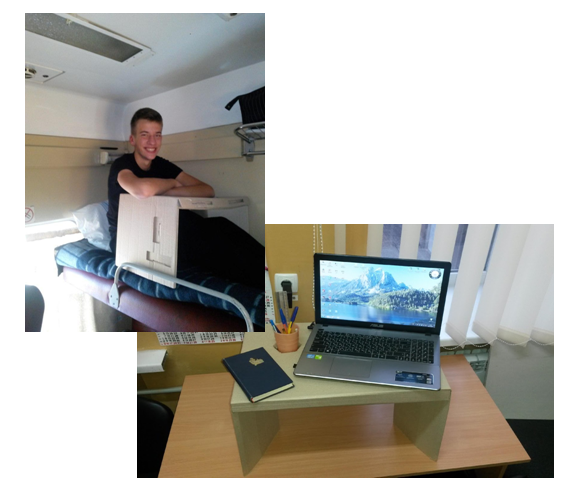 Випробування в режимі експлуатації у подорожі потягом та під час роботи за комп’ютером.
ОТРИМАНІ   РЕЗУЛЬТАТИ

У результаті проведеної конструкторсько-практичної роботи була створена модель повноцінного, досить міцного ліжкового столика з екологічного матеріалу - гофрокартону.  
У порівнянні з обраним прототипом столику вдосконалена конструкція моделі: 
виконана з більш дешевого матеріалу, 
має меншу кількість згинів та більш надійні деталі кріплення, що не тільки полегшує процес зборки, а й спрощує та, відповідно, здешевлює вирубний штамп, який виготовляє викрійку з листової гофрокартонової заготовки. 
Випробування моделі показали її побутову придатність: 
здатна витримати вагу рук і ноутбука, 
підносу з обідом - загальною вагою 5 кг. 
Використання недорогої марки гофрокартону, а також зміни конструкції, що спрямовані на спрощення геометрії виробу і штампа для висічки, зроблять столик більш доступним для споживачів за ціною.
Дякую  за  увагу!